The H1-H2 guide system
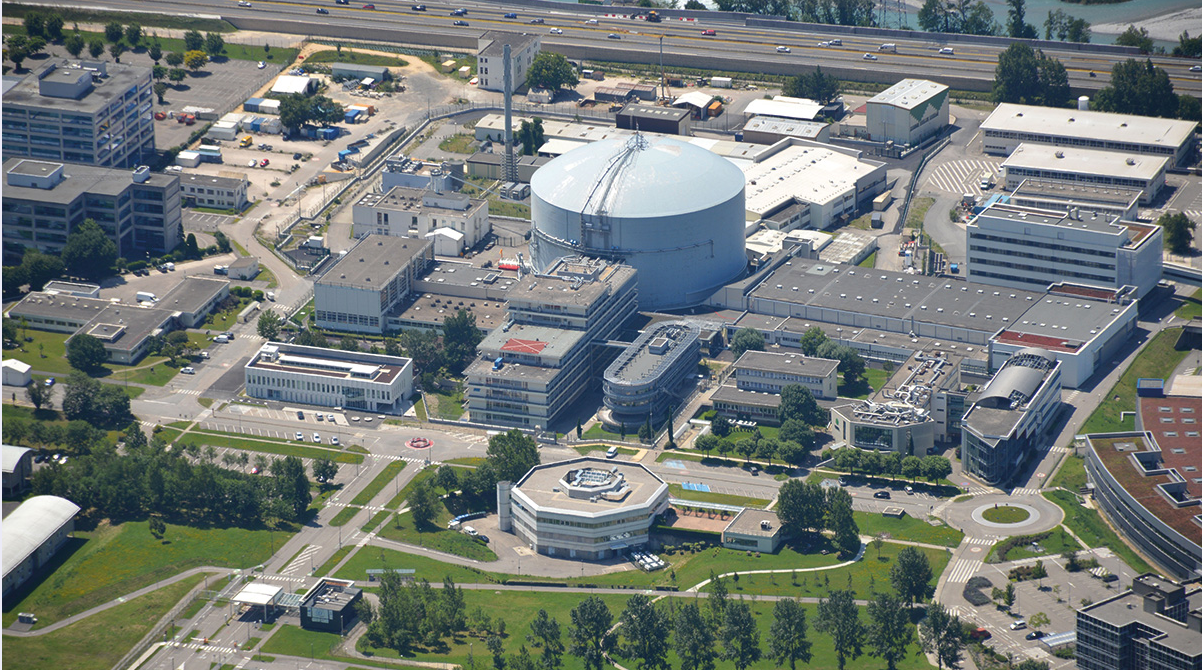 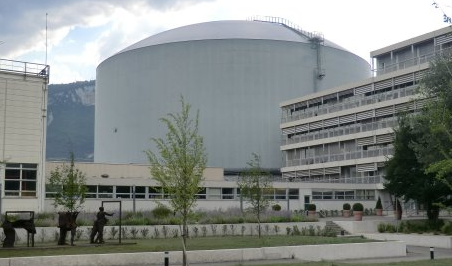 Neutron extraction from the reactor
43 user instruments at ILL
12 horizontal beam tubes for neutron extraction
10/07/2023
Neutron extraction from the reactor
H1-H2
43 user instruments at ILL
12 horizontal beam tubes
Zirkaloy or aluminum
Two are used for neutron guides:
H1-H2 for ILL 7
H5 for ILL 22
H5
10/07/2023
ILL guide systems: H1-H2 and H5
H1-H2:
22 Instruments
5 technical positions
H5:
8 Instruments
H5  ILL 22
H1-H2 works
H1-H2   ILL 7
10/07/2023
3 areas of work for H1-H2
1 - Inpile part: ~3.5m inside the reactor core
2 - Swimming pool part: ~6m to get inside the casemate
3 - Reactor wall part: seismic reinforcments
1
2
3
10/07/2023
H1-H2 dismounting – 2.5 months
10/07/2023
H1-H2 dismounting – 2.5 months
10/07/2023
H1-H2 dismounting – 2.5 months
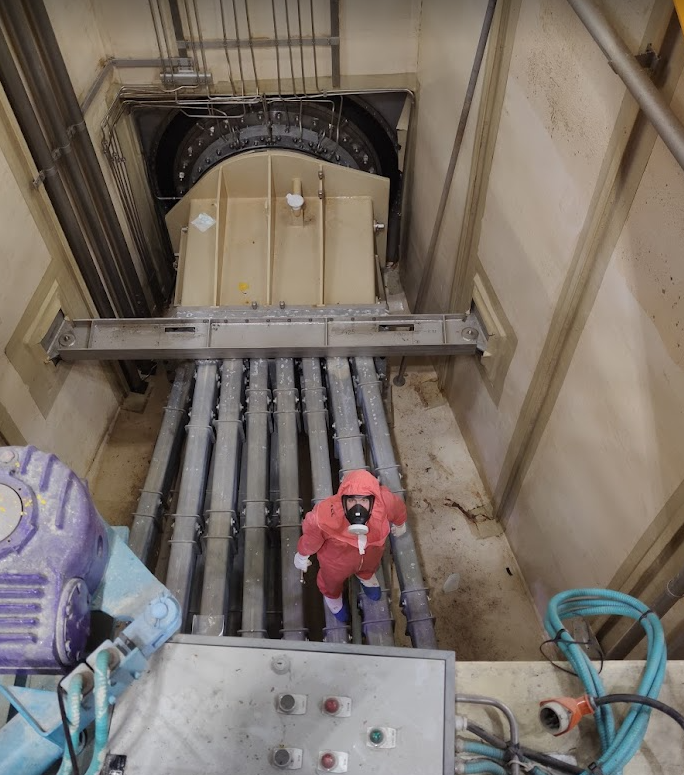 10/07/2023
H1-H2 dismounting – 2.5 months
10/07/2023
H1-H2 dismounting – 2.5 months
Guides were in good condition!
10/07/2023
3 areas of work for H1-H2
1 - Inpile part: ~3.5m inside the reactor core
2 - Swimming pool part: ~6m to get inside the casemate
3 - Reactor wall part: seismic reinforcments
1
2
3
10/07/2023
Reactor wall = 3rd barrier
Concrete
Steel
2005:
Membrane
Non seismic proof housing
Seismic proof housing
Reactor building
Ring space
Outside world
Casemate might fall on membrane
Second housing is not anti-seismic
Casemate might fall on housing
Reactor wall = 3rd barrier
Comparison of 2005 and 2018 solutions
Concrete
Steel
2005:
Membrane
Non seismic proof housing
Seismic proof housing
2023:
Membrane
Seismic proof housings
Non seismic proof housing
Reactor building
10cm
10cm
Ring space
Outside world
Reactor wall = 3rd barrier = no science gain
Housings are now modified to comply to seismic regulation
Surrounding casemates still have to be adapted  previewed for 2024/25
10/07/2023
3 areas of work for H1-H2
1 - Inpile part: ~3.5m inside the reactor core
2 - Swimming pool part: ~6m to get inside the casemate
3 - Reactor wall part: seismic reinforcments
1
2
3
10/07/2023
The H1-H2 beam tube
Biggest aluminum beam tube
Has to be regularly exchanged (~15 years)
Long and tedious work for reactor and guide teams
Opportunity to adapt guide system
10/07/2023
The inpile part
Pink housing
Upper guides: cold H1 guides
Lower guides: thermal H2 guides
Guides are slid into the beam tube
Guides are made of Boron-free Floatglass  long lifetime
10/07/2023
H1-H2 guides since 2006
Millennium program
Upgrade to m=2 in pile
New H112 guide (finalized in 2010)
H17 guide: 200×80mm²
H14, H15, H23 and H24: 200×45mm²
H17
H18
H113
H112
H14
H15
H16
H25
H24
H23
H22
H21
Guide changes in H1/H2 in 2023
Endurance program
H21: guide is not renewed
Endurance guides: 
H24: 200×45  200×60, m=2  m=3
H15: 200×45  200×70, m=2  m=3
“Upgrade”: 
H17 m=3
H18 m=1  m=2 on side walls
H23 m=3 on all walls
Correction of vertical filling:
H112: m=2  m=2.5 on top/bottom
H14: m=2  m=2.3 on top/bottom
H17
H18
H113
H112
H14
H15
H16
H25
H24
H23
H22
H21
Please note: only H24 and H15 change their geometry!
The new Pink housing
10/07/2023
The new Pink housing
Challenge: Get the guides at the right height!
10/07/2023
3 areas of work for H1-H2
1 - Inpile part: ~3.5m inside the reactor core
2 - Swimming pool part: ~6m to get inside the casemate
3 - Reactor wall part: seismic reinforcments
1
2
3
10/07/2023
Swimming Pool part
Guides are installed in aluminum housings
33 different vacuum tests to be validated
Work under a lot of pressure  right on the critical path
Guides are made from N-BK7 instead of N-ZK7  increased lifetime expected
10/07/2023
Remounting of casemate installations
And then all casemate guides …
10/07/2023
Result of exchange – H15 and H24
D10
XtremeD
IN13
H24 and H15 projects can be realized (see talks of B. Giroud and Ch. Dewhurst)
10/07/2023
Flux measurments
Initial flux re-established
Passage m=2
Degradation
10/07/2023
H2 guides
2023
H22m=2
Problem with H25 flux  under examination
H25m=2
10/07/2023
H15 guide
Source insert
Passage to m=3 + new geometry
2006
Degradation
2006
10/07/2023
Result of flux measurment
All guides have gained in flux in ILL 5 (~20% or more) with the exception of H25 (problem?)
Almost all guides have changed their coating and/or their geometry in the last 30 years  long term observation is difficult
New guides have a significant leap to higher flux as expected in ILL 5  see talks of Benjamin and Charles for ILL 7
10/07/2023
Summary
H1-H2 guide system start has been successfully replaced
Reactor wall guides are conform to seismic demands
H15 and H24 projects can now receive neutrons as previewed
The 2005 fluxes have been recovered and are expected to remain stable for the next 10-15 years
10/07/2023
10/07/2023